Canadian Bioinformatics Workshops
www.bioinformatics.ca
Module #: Title of Module
2
Module XModule Name
Malachi Griffith, Obi Griffith, Fouad Yousif
Informatics for RNA-seq AnalysisJuly 10-12, 2017
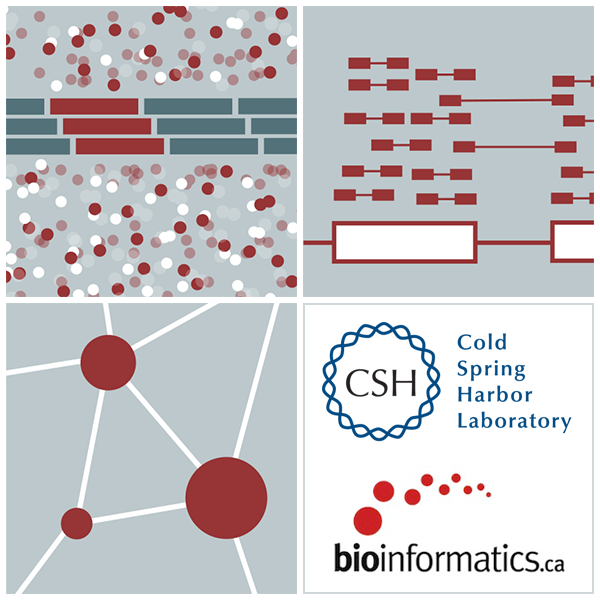 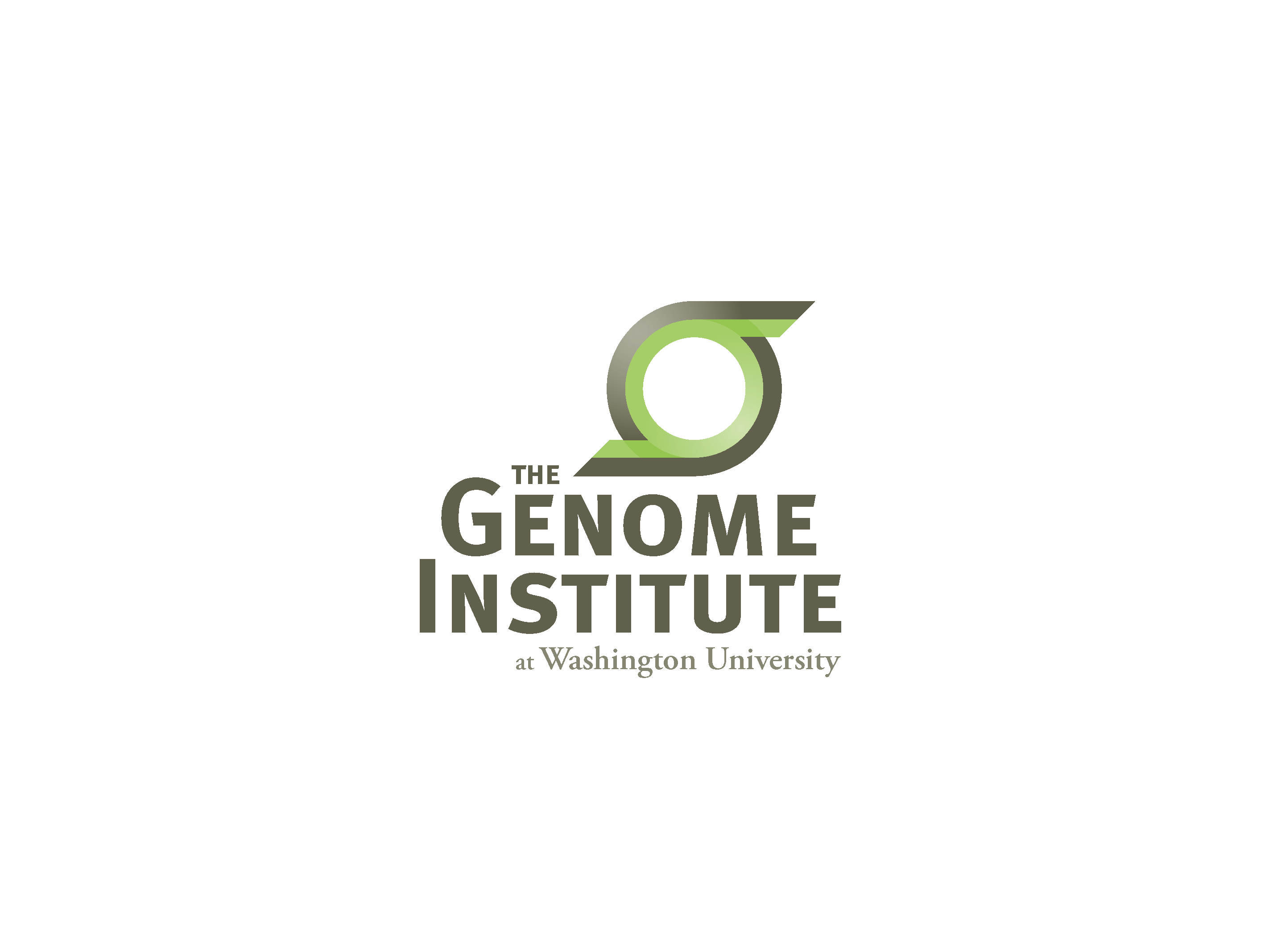 Learning Objectives of Module
These should be focused on what the student will be able to do at the end of the workshop

Be able to distinguish between…
Be able to select the correct parameters to…
Be able to analyze…
Be able to input raw data and output …
We are on a Coffee Break & Networking Session